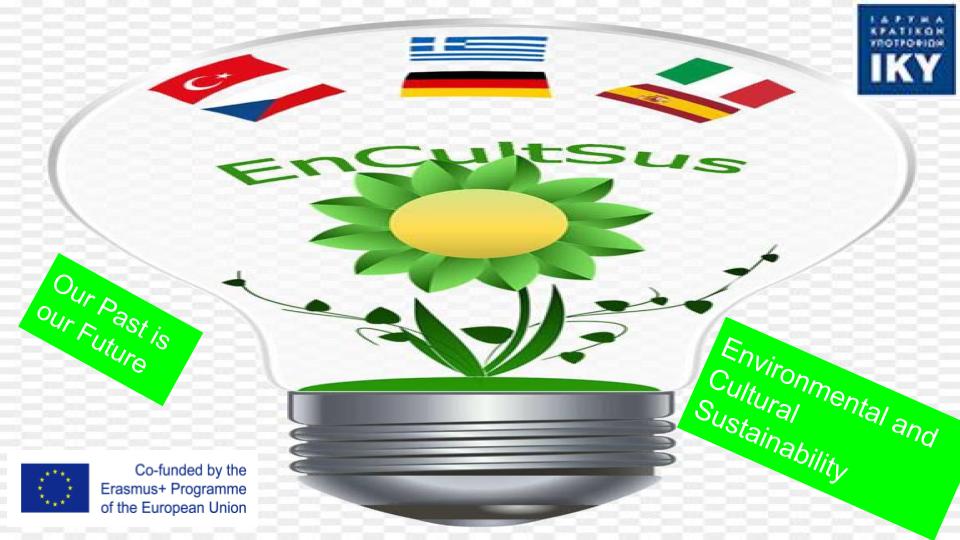 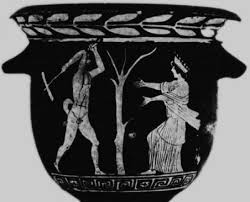 Erysichthon= the Earth tearer
A Myth for Sustainability
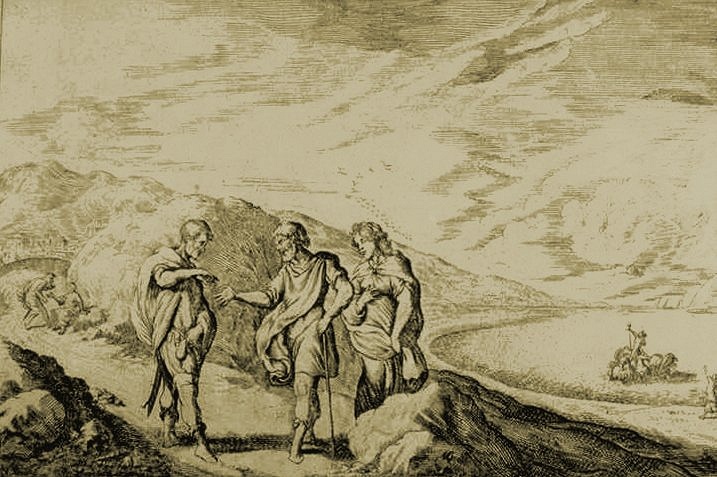 The hero was a super rich and super greedy king
who was looking for the perfect place to build his palace
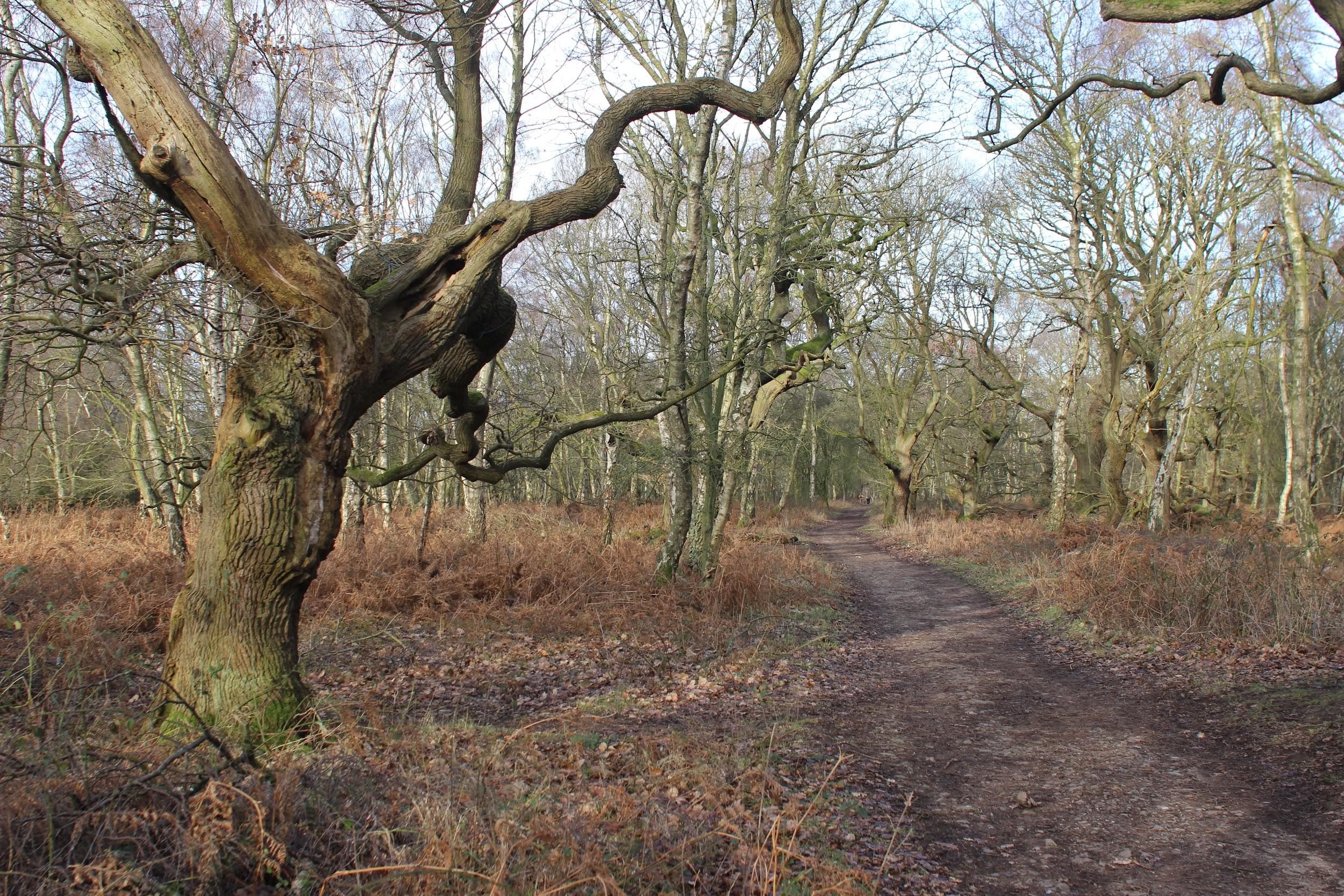 He found it near an oak tree forest
that belonged to goddess DEMETRA, 
the protector of the Earth
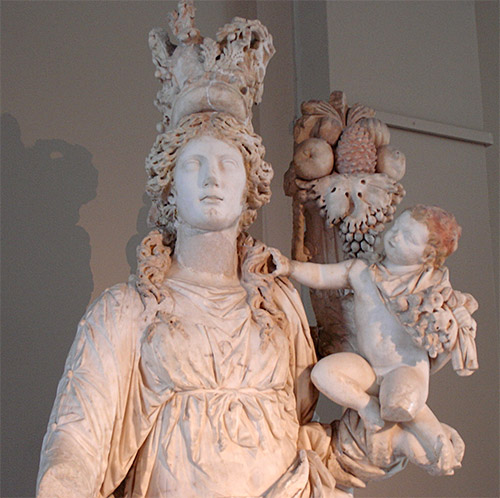 He had the forest cut down
to build his palace but the Goddess punished his GREED
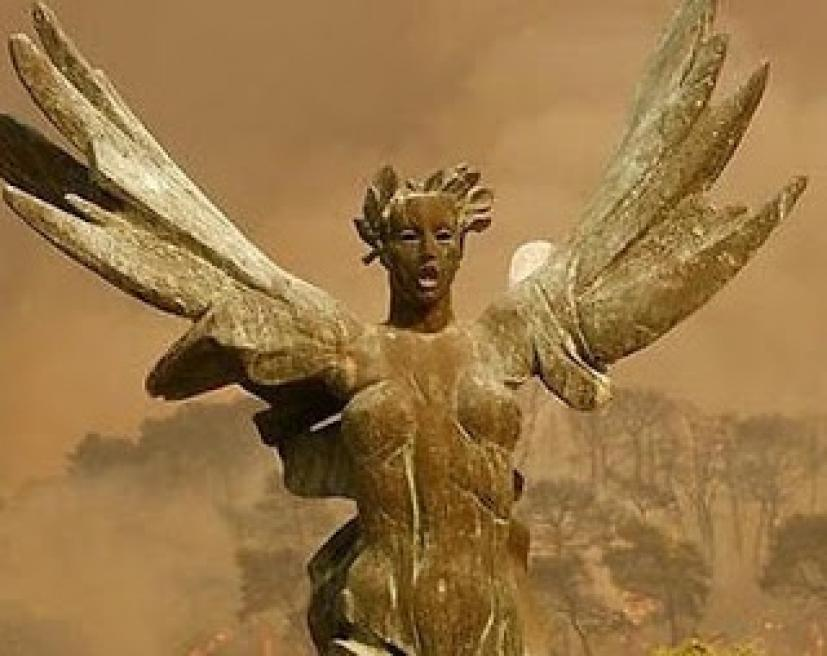 His punishment was eternal hunger
….insatiable greed; so it is believed that all men are greedy for wealth and power
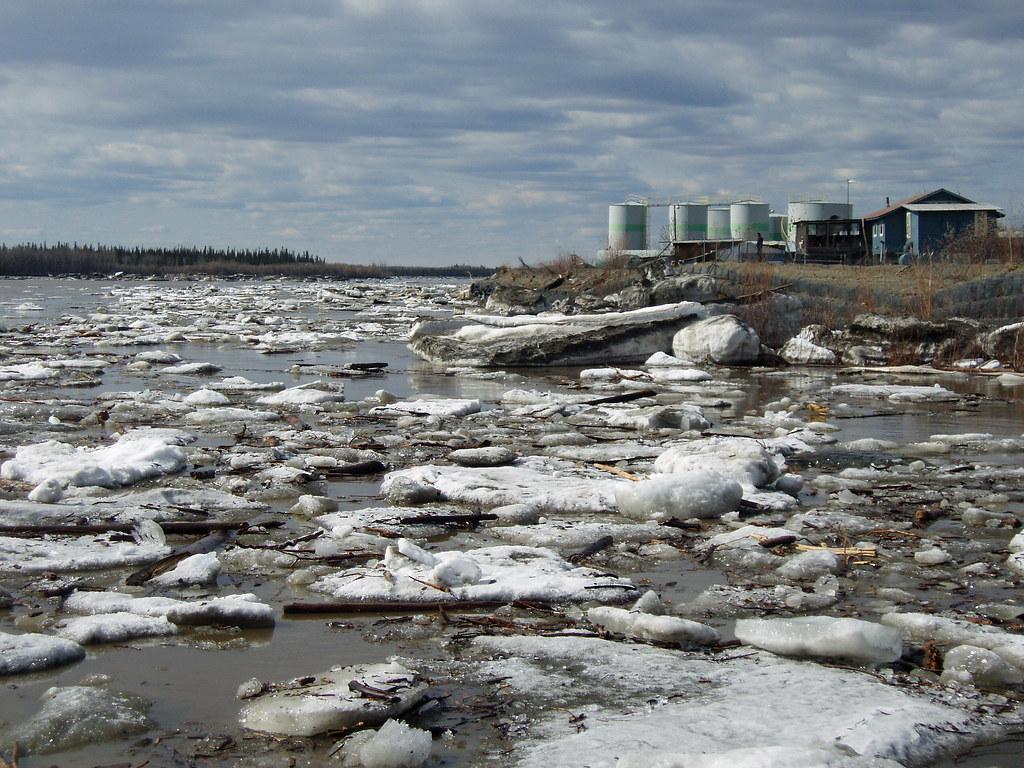 Eventually he ate everything on Earth, 
even himself
… and became the symbol of environmental catastrophe
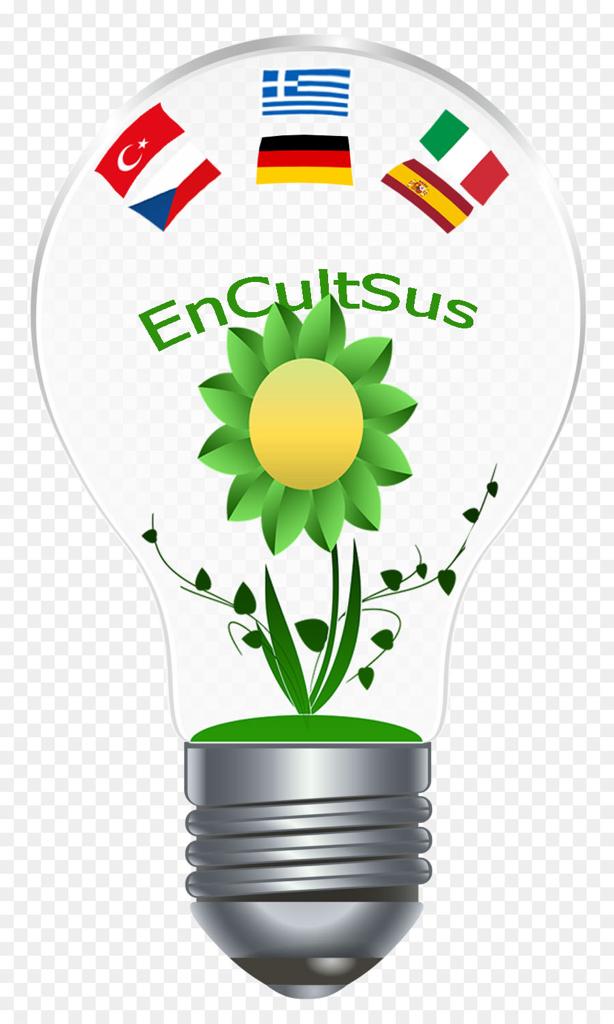 Earth is wounded
by overconsumption and violating the laws of nature, 
that’s why we cry
for
sustainability